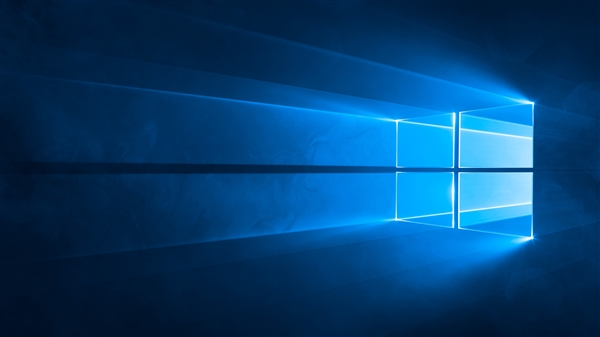 Windows 10
Flow chart with five stages
Stage One
Click here to add your text.
Stage Two
Click here to add your text.
TITLE
Click Here To Add Your Title.
Stage Three
Click here to add your text.
Stage Four
Click here to add your text.
Stage Five
Click here to add your text.
Flow chart with five stages
1
2
3
4
Your Title Here
Your Title Here
Your Title Here
Your Title Here
Click here to add your text.
Click here to add your text.
Click here to add your text.
Click here to add your text.
Flow chart with five stages
1
2
3
4
5
Your Title Here
Your Title Here
Your Title Here
Your Title Here
Your Title Here
Click here to add your text.
Click here to add your text.
Click here to add your text.
Click here to add your text.
Click here to add your text.
Flow chart with four stages
01
Your Title Here
Click here to add your text.
02
Your Title Here
Click here to add your text.
03
Your Title Here
Click here to add your text.
04
Your Title Here
Click here to add your text.